Л.Н. Толстой
«Кавказский пленник».
Выдели лишнее:
Ясная Поляна
«Кавказский пленник»
А.С. Пушкин
Л.Н. Толстой
Вставь нужную фамилию:
«А …       -     мужчина грузный, толстый, весь красный, а пот с него так и льет».

А …          хоть невелик ростом, а удал был. Выхватил шашку, пустил лошадь прямо на красного татарина, думает: «Либо лошадью сомну, либо срублю шашкой».
Костылин
Жилин
Задание
Выберите картинки подходящие к произведению «Кавказский пленник»
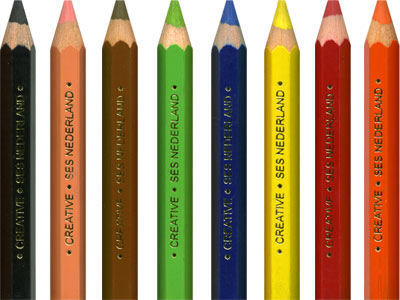 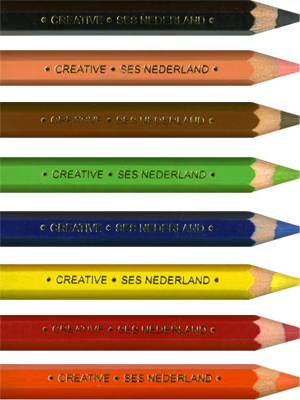 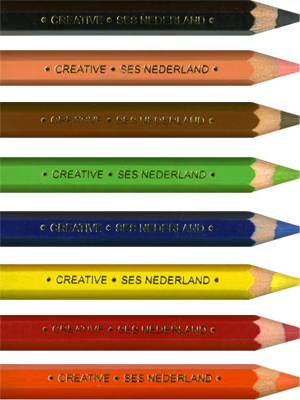 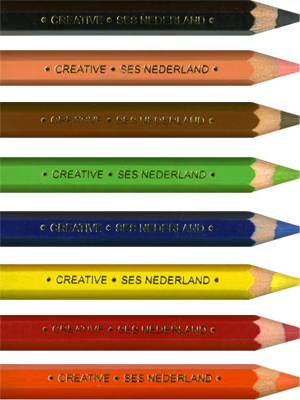 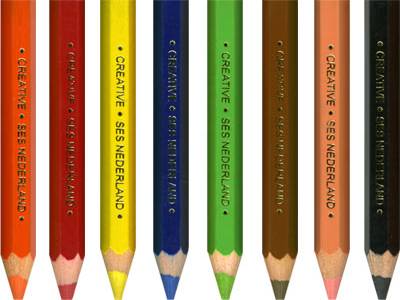 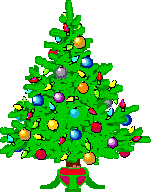 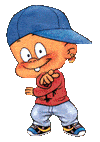 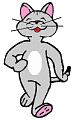 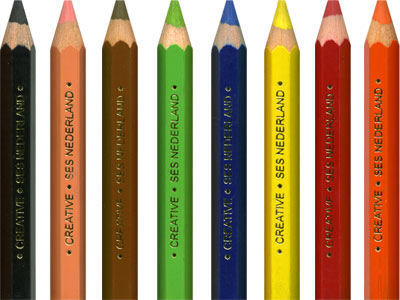 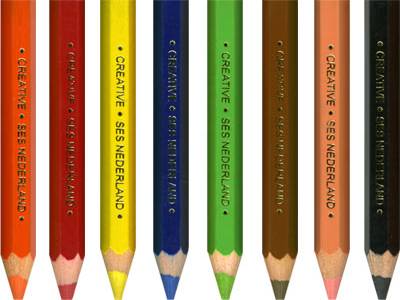 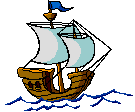 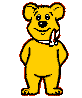 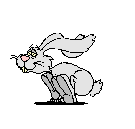 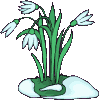 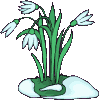 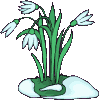 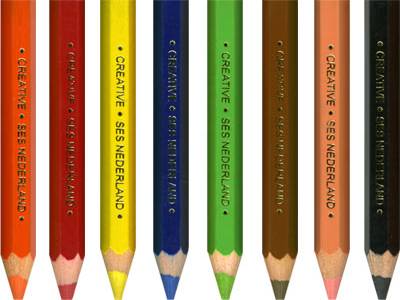 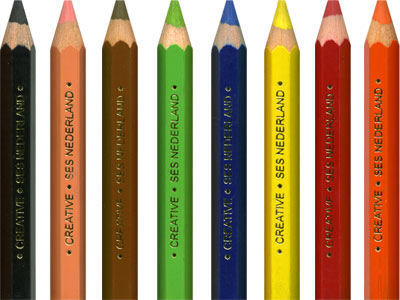 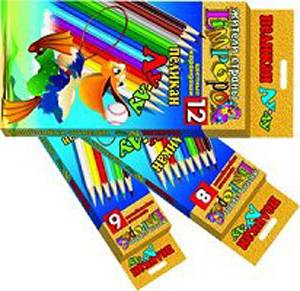 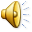 Самооценка
активно работал на уроке
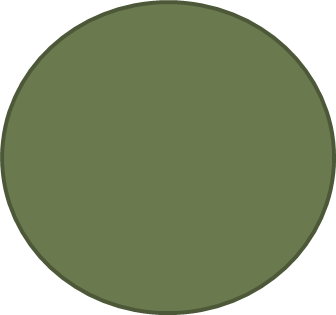 работал на уроке
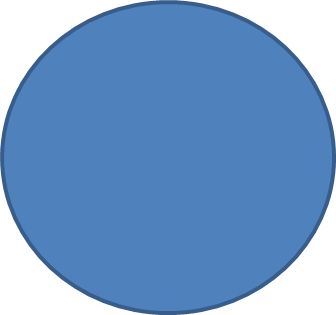 пассивно работал на уроке
Домашнее задание
Читать «Кавказский пленник» 2 часть